Biology Concepts & Applications
10 Edition
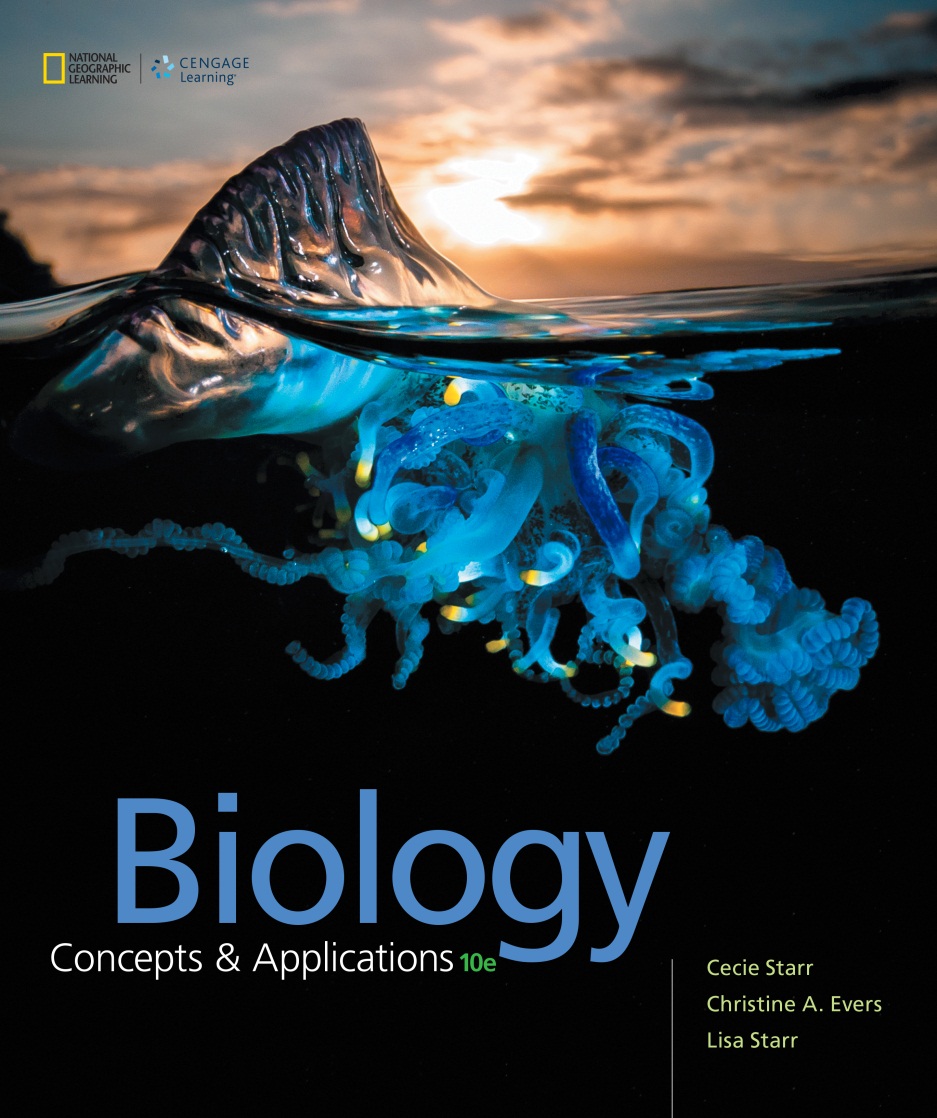 Chapter 1
The Science of Biology
Copyright © 2018 Cengage Learning. All Rights Reserved. May not be copied, scanned, or duplicated, in whole or in part, except for use as permitted in a license distributed with a certain product or service or otherwise on a password-protected website for classroom use.
1.1 Life is More Than the Sum of Its Parts
Life is more than the sum of its parts
Biology: study of life, past and present
Defining “life” is a challenge
Complex properties, including life, emerge from the interactions of simple parts
Emergent property: characteristic of a system that does not appear in any of the system’s component parts
Same Materials, Different Properties
[Speaker Notes: Figure 1.1 The same materials, assembled in different ways, form objects with different properties.
The property of “roundness” emerges when the squares are assembled one way, but not the others.]
Levels of Life’s Organization
[Speaker Notes: Figure 1.2 Levels of life’s organization. New emergent properties appear at each successive level.]
1.2 Life’s Unity
[Speaker Notes: Table 1.1 Some Key Features of Life]
Energy and Nutrients (1 of 2)
Nutrient: substance that an organism needs for growth and survival but cannot make for itself
Producers: organism that makes its own food using energy and nonbiological raw materials
Photosynthesis: producers use light energy to make sugars from carbon dioxide and water
Energy and Nutrients (2 of 2)
Consumers: organism that gets energy and nutrients by feeding on tissues, wastes, or remains of other organisms
Energy is not cycled
It flows through the world of life in one direction: from the environment through organisms, and back to the environment
Producers and Consumers (1 of 2)
[Speaker Notes: Figure 1.3 The one-way flow of energy and cycling of materials through the world of life.]
Producers and Consumers (2 of 2)
[Speaker Notes: Figure 1.3 The one-way flow of energy and cycling of materials through the world of life.]
Homeostasis
Every living thing has the ability to sense and respond to change both inside and outside of itself
Homeostasis: process by which organism keeps its internal conditions within tolerable ranges by sensing and responding to change
DNA is Hereditary Material (1 of 2)
DNA (deoxyribonucleic acid) carries hereditary information that guides:
Development: multistep process by which the first cell of a new multicelled organism gives rise to an adult
Growth: increase in the number, size, and volume of cells
Reproduction: processes by which individuals produce offspring
DNA is Hereditary Material (2 of 2)
Inheritance: transmission of DNA to offspring
All organisms inherit their DNA from one or two parents
DNA is the basis of similarities in form and function among organisms
Small variations in DNA give rise to differences among individuals and among types of organisms
1.3 Life’s Diversity
Biodiversity: scope of variation among living organisms
Organisms can be grouped on the basis of whether they have a nucleus (a sac that encloses and protects a cell’s DNA)
Prokaryote: single-celled organism without a nucleus (now used only informally)
Eukaryote: organism whose cells characteristically have a nucleus
Prokaryotes
Bacteria: most diverse and well-known group of single-celled organisms that lack a nucleus
Archaea: group of single-celled organisms that lack a nucleus but are more closely related to eukaryotes than to bacteria
Bacteria and Archaea
[Speaker Notes: Figure 1.5 A few representatives of life’s diversity.
A  Bacteria are the most numerous organisms on Earth. Clockwise from upper left, a bacterium with a row of iron crystals that serves as a tiny compass; a common resident of cat and dog stomachs; photosynthetic bacteria; types found in dental plaque.
B  Archaea resemble bacteria, but are more closely related to eukaryotes. Left, an archaeon that grows in sulfur hot springs. Right, two types of archaea from a seafloor hydrothermal vent.]
Eukaryotes
Protist: diverse group of simple eukaryotes
Fungus: single-celled or multicelled eukaryotic consumer
Breaks down material outside itself, then absorbs nutrients released from the breakdown
Plant: multicelled, typically photosynthetic producer
Animal: multicelled consumer that develops through a series of stages and moves about during part or all of its life
Protists and Fungi
[Speaker Notes: Figure 1.5 A few representatives of life’s diversity.
C  Eukaryotes are single-celled or multicelled organisms whose DNA is contained within a nucleus. Eukaryotes include protists, plants, fungi, and animals.]
Plants and Animals
[Speaker Notes: Figure 1.5 A few representatives of life’s diversity.
C  Eukaryotes are single-celled or multicelled organisms whose DNA is contained within a nucleus. Eukaryotes include protists, plants, fungi, and animals.]
1.4 Organizing Information About Species
Species: unique type of organism
Taxonomy: the science of naming and classifying species
Genus: a group of species that share a unique set of traits
Specific epithet: second part of a species name
Together, the genus name and the specific epithet designate one species
Distinguishing Species
Trait: an observable characteristic of an organism or species
Taxon: group of organisms that share a unique set of traits
Related at Different Levels
[Speaker Notes: Figure 1.7 Taxonomy of five species that are related at different levels. Each species has been assigned to ever more inclusive groups, or taxa: in this case, from genus to domain.]
The Big Picture of Life
[Speaker Notes: Figure 1.8 The big picture of life. This diagram summarizes one hypothesis about how all life is connected by shared ancestry. Lines indicate proposed evolutionary connections between the domains.
Table 1.2 All of Life in Three Domains]
One or Two Species?
Biologists use whatever information is available to decide whether organisms belong to different species
Anatomy
Distribution
Biochemical traits
DNA molecules
New information sometimes changes species designations
Four Butterflies, Two Species
[Speaker Notes: Figure 1.9 Four butterflies, two species: Which are which?
The top row shows two forms of the species Heliconius melpomene; the bottom row, two forms of H. erato.
H. melpomene and H. erato never cross-breed; DNA comparisons confirmed that they are truly different species. The alternate but similar patterns of coloration evolved as a shared warning signal to predatory birds that these butterflies taste terrible.]
1.5 The Science of Nature
Thinking about thinking
Critical thinking: judging information before accepting it
Move beyond the content of new information to consider supporting evidence, bias, and alternative interpretations
The Scientific Method (1 of 6)
Science: systematic study of the observable world
Biology comprises hundreds of specializations
Hypothesis: testable explanation of a natural phenomenon
The Scientific Method (2 of 6)
Inductive reasoning: drawing a conclusion based on observation
Prediction: statement, based on a hypothesis, about a condition that should exist if the hypothesis is correct
Deductive reasoning: using a general idea to make a conclusion about a specific case
The Scientific Method (3 of 6)
Experiment: test designed to support or falsify a prediction
Model: analogous system used for testing hypotheses
Researchers often investigate causal relationships by changing and observing variables
Variable: a characteristic or event that differs among individuals or over time
The Scientific Method (4 of 6)
Independent variable: condition or treatment controlled by the experimenter
Dependent variable: observed result that is influenced by the independent variable
Experimental group: receive a certain treatment or have certain characteristics
Control group: identical to an experimental group, but without exposure to the independent variable
The Scientific Method (5 of 6)
Data (test results) that are consistent with the prediction support the hypothesis
Data inconsistent with the prediction are evidence that the hypothesis is flawed and should be revised
Scientific method: making, testing, and evaluating hypotheses
The Scientific Method (6 of 6)
[Speaker Notes: Table 1.4 The Scientific Method]
1.6 Examples of Experiments in Biology
Researchers design experiments in a consistent way
Change one independent variable at a time
Carefully measure the effects of the change on a dependent variable
Research usually raises more questions than it answers, so there is never really an endpoint
Potato Chips and Stomachaches (1 of 2)
Researchers designed an experiment to test the hypothesis that Olestra causes intestinal cramps
Prediction: if Olestra causes cramps, then people who eat Olestra will be more likely to get cramps than people who do not
Potato Chips and Stomachaches (2 of 2)
[Speaker Notes: Figure 1.11 The steps in a scientific experiment to determine if Olestra causes cramps. A report of this study was published in the Journal of the American Medical Association in January 1998.]
Butterflies and Birds (1 of 2)
Researchers investigated whether certain peacock butterfly behaviors defend them against predatory birds
Initial observations
When a peacock butterfly rests, it folds its wings, so only the dark underside shows
When a butterfly sees a predator approaching, it flicks its wings open, producing a hissing sound and a series of clicks
Butterflies and Birds (2 of 2)
First hypothesis: wing-flicking exposes brilliant spots that resemble owl eyes
Second hypothesis: hissing and clicking sounds may be an additional defense that deters predatory birds
Peacock Butterfly Behaviors
[Speaker Notes: Figure 1.12 Testing the defensive value of two peacock butterfly behaviors.
A  With wings folded, a peacock butterfly resembles a dead leaf, so it is appropriately camouflaged from predatory birds.
B  When a predatory bird approaches, a butterfly flicks its wings open and closed, revealing brilliant spots and producing hissing and clicking sounds.
C  Researchers tested whether the wing flicking and sound-making behaviors of peacock butterflies affected predation by blue tits (a type of songbird).
D  The researchers painted out the spots of some butterflies, cut the sound-making part of the wings on others, and did both to a third group; then exposed each butterfly to a hungry blue tit for 30 minutes. Results support only the hypothesis that peacock butterfly spots deter predatory birds.]
1.7 Analyzing Experimental Results
Sampling error: difference between results obtained from a subset, and results from the whole
Can be a substantial problem with a small subset
Experimenters start with a relatively large sample and repeat their experiments
Demonstrating Sampling Error
[Speaker Notes: Figure 1.13 Demonstration of sampling error, and the effect of sample size on it.]
Chance vs. Significance
Probability: chance that a particular outcome of an event will occur
Statistically significant: a result is very unlikely to have occurred by chance alone
Variation in data is usually shown as error bars
Error Bars
[Speaker Notes: Figure 1.14 Example of error bars in a graph. This graph was adapted from the peacock butterfly research described in Section 1.6. The researchers recorded the number of times each butterfly flicked its wings in response to an attack by a bird. 
Dots represent average frequency of wing flicking for each sample set of butterflies. The error bars that extend above and below the dots indicate the range of values—the sampling error.]
Bias
Human beings are by nature subjective, and scientists are no exception
Experimenters risk interpreting their results in terms of what they want to find out
To minimize bias, experiments should yield quantitative results
Data that can be measured or gathered objectively
Objectivity
Science does not address:
Subjective questions
Example: “Why do I exist?”
Supernatural
Science neither assumes nor denies that supernatural phenomena occur
Public Perception
Scientists have caused controversy for discovering natural explanations
1540: Nicolaus Copernicus proposed that Earth orbits the sun
1610: Galileo Galilei imprisoned for providing evidence for the Copernican model of the solar system
1.8 The Nature of Science
Scientific theory: hypothesis that has not been disproven after many years of rigorous testing
Consistent with all data ever gathered
Contributes to successful predictions about other phenomena
Law of nature: describes a phenomenon that always occurs under certain circumstances
Examples of Scientific Theories
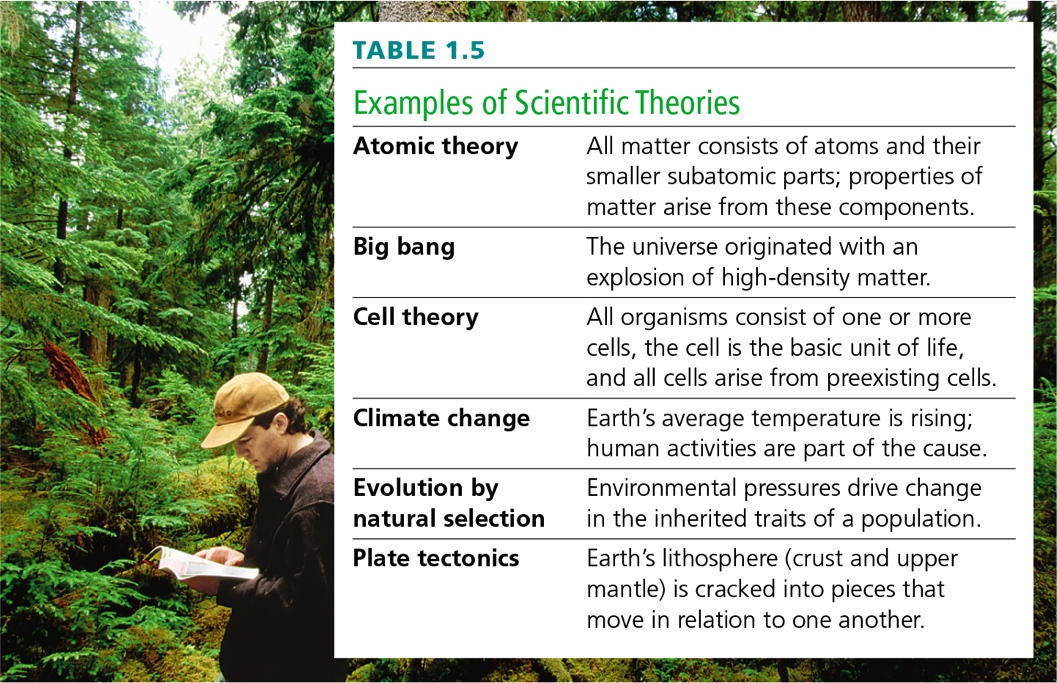 [Speaker Notes: Table 1.5 Examples of Scientific Theories]
What Science is Not
[Speaker Notes: Table 1.6 How To Tell If a Theory Is Scientific or Not]
Application: The Secret Life of Earth
Many new species and species thought to be extinct, or near extinction, were recently discovered in New Guinea
The current rate of extinctions is about 1,000 times faster than ever recorded
Human activities are responsible for the acceleration
The more we learn about the natural world, the more we realize we have yet to learn
Pinocchio Frog
[Speaker Notes: Figure 1.15 The Pinocchio frog. Paul Oliver discovered this tiny tree frog perched on a sack of rice during the first survey of a cloud forest in New Guinea. It was named after the Disney character because the male frog’s long nose inflates and points upward during times of excitement.]
Discuss
Those who wish to berate certain scientific principles sometimes say, “It’s only a theory.” Does the use of theory in biology mean the concept is in doubt? 
Is it valuable to protect all endangered species, even those with no obvious value to humans?